Template and Instructions
The Template and Instructions for the 2022–23  Local Control and Accountability Plan (LCAP)
California Department of education
December 2, 2021
Webinar Series
Tuesdays @ 2
12/7: Engaging Educational Partners
12/14: Increased or Improved Services, Part I
1/11: 2022 Dashboard Local Indicator Process
Thursdays @ 3
12/2: The LCAP Template and Instructions for the 2022–23  School Year
12/9: Goals and Actions
12/16: Increased or Improved Services, Part II
1/18: LCAP Required Goals
2
Template Files
The LCAP Template: https://www.cde.ca.gov/re/lc/documents/lcaptemplate2022.docx  
LCAP Action Tables Template: https://www.cde.ca.gov/re/lc/documents/lcapactiontables.xlsx 
Supplement to the Annual Update to the 2021–22 LCAP Template (2021–22 Supplement): https://www.cde.ca.gov/re/lc/documents/lcapsupplement.docx 
The Budget Overview for Parents Template is being revised to remove the references to the 2020–21 Learning Continuity and Attendance Plan and to align to the LCAP Template. It will be available the week of December 6, 2021.
3
Purpose
To review the Local Control and Accountability Plan (LCAP) requirements for 2022–23 
To provide an overview of the template and instructions for the development of the 2022–23 LCAP, with an emphasis on the revisions to the template and instructions adopted by the State Board of Education (SBE) at its November 2021 meeting.
4
[Speaker Notes: In this presentation, we will briefly touch on all of the various components of the LCAP template and instructions, however we will spend a majority of our time focusing on the elements that will be implemented for the first time as part of the development of the 2022–23 LCAP.]
Intended Audience
The intended audience for this presentation is anyone who will complete, review, or interact with the 2022 – 23  LCAP, including: 
Parents and students
Teachers
Administrators
Advisory committees
 Members of governing boards or bodies
Community members
Framing the LCAP
A tool to set goals and leverage resources to improve student outcomes
6
The Local Control and Accountability Plan
Local educational agencies (LEAs) are required to develop, adopt, and annually update a three-year LCAP using a template adopted by the SBE
The LCAP must include a description of the goals to be achieved for each student group for each state priority and for any local priorities identified by the local governing board or body
The LCAP must include an annual review of the effectiveness of the goals and actions from the prior year
7
Functions of the LCAP Development Process
The LCAP development process serves three distinct, but related functions: 
Comprehensive Strategic Planning
Meaningful Engagement of Educational Partners
Accountability and Compliance
8
[Speaker Notes: 1. Comprehensive Strategic Planning: 
-The process of developing and annually updating the LCAP supports comprehensive strategic planning 
-Strategic planning that is comprehensive connects budgetary decisions to teaching and learning performance data 
-LEAs should continually evaluate the hard choices they make about the use of limited resources to meet student and community needs to ensure opportunities and outcomes are improved for all students.
2. Meaningful Engagement of Educational Partners: 
-The LCAP development process should result in an LCAP that reflects decisions made through meaningful engagement of educational partners. 
-Local educational partners possess valuable perspectives and insights about an LEA's programs and services. 
-Effective strategic planning will incorporate these perspectives and insights in order to identify potential goals and actions to be included in the LCAP.
3. Accountability and Compliance: 
-The LCAP serves an important accountability function because aspects of the LCAP template require LEAs to show that they have complied with various requirements specified in the LCFF statutes and regulations.]
A Brief Word About the Term “Educational Partners
At its November 2021 meeting, the SBE adopted the use of the term “educational partners” as a replacement for the term “stakeholder”.
Moving forward, “educational partners” will be used to refer to groups that LEAs are required to engage with in developing the LCAP.
For school districts and county offices of education (COEs) this includes teachers, principals, administrators, other school personnel, local bargaining units of the LEA, parents, and students.
For charter schools this includes teachers, principals, administrators, other school personnel, parents, and students.
9
[Speaker Notes: For additional information related to this change in terminology, please see Item 03 from the SBEs September 2021 meeting (https://www.cde.ca.gov/be/ag/ag/yr21/agenda202109.asp) and Item 05 from the SBEs November 2021 meeting (https://www.cde.ca.gov/be/ag/ag/yr21/agenda202111.asp).]
Continuous Improvement and Compliance
Two sides of the same coin: one is about achieving better results for students and the other is about documenting those results
Primary beneficiaries of compliance are the same beneficiaries of our continuous improvement efforts - students
Compliance is not about executing a process without deviations
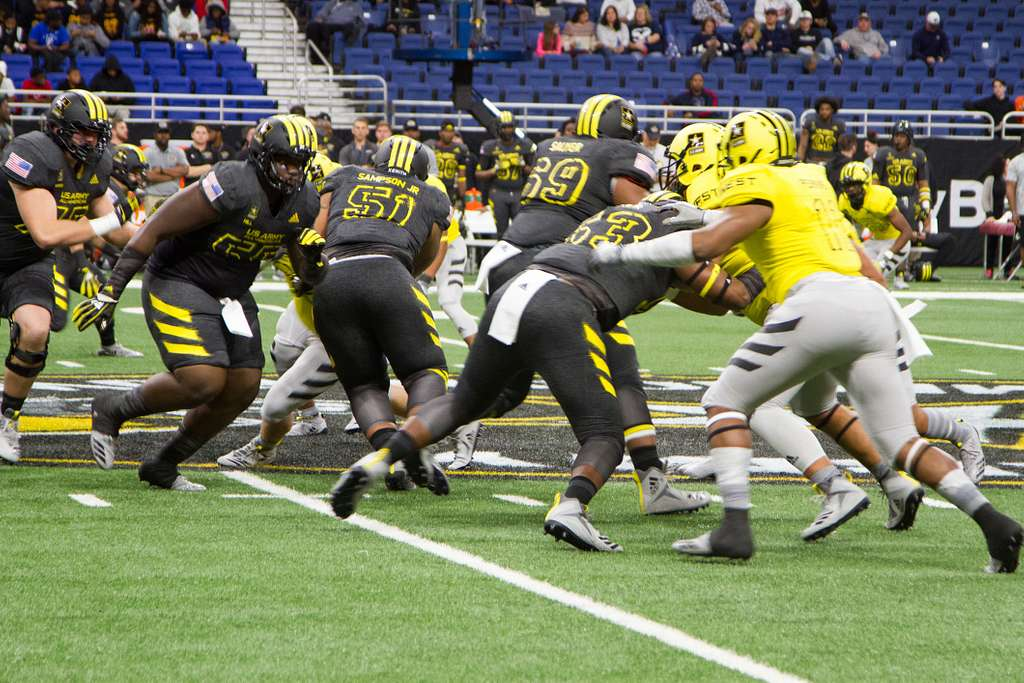 10
[Speaker Notes: Football is a good example of the balance between Continuous Improvement and Compliance. Over the past ten years there has been an increasing concern about the effects of traumatic head injuries on players. These injuries are not good for the players, their families, their teams, or the fans. Based on an analysis of a wide variety of data, collected and reported both nationally and by individual organizations, changes have been made to the rules, the practices and techniques, and to the equipment used by players. These efforts have lead to a substantial reduction in traumatic head injuries. 

Some individuals feel that there is still more that could be done to protect players while others feel that the changes that have been made are burdensome and unnecessary, however it cannot be argued that the changes that have been made have been positive for players’ current and future well-being and success.]
Sections of the 2022–23 LCAP
Budget Overview For Parents
2021–22 Supplement (included as part of the 2022–23 LCAP)
Plan Summary
Engaging Educational Partners
Goals and Actions
Increased or Improved Services for Foster Youth, English Learners, and Low-Income Students
Action Tables
11
[Speaker Notes: The 2021–22 Supplement will only be included with the LCAP once, as part of the 2022–23 LCAP.]
Reminders
The responses to the prompts in the LCAP Template are required to be written in a way that is understandable and accessible to parents. 
The Instructions provide technical information for LEAs to complete the template properly.
Instructions have the full force of the law and supersede the prompts.
For an LCAP to meet the approval criteria the LEA must adhere to the template and instructions.
Instructions are part of the template and must be included when posting the LCAP.
12
[Speaker Notes: Approval Criteria for the LCAP
School District and COEs must submit their LCAPs for review and approval. The following are the review and approval criteria: 
1. The LEA has adhered to the template and has followed the instructions for completing the template 
2. The LEA budget for the fiscal year includes expenditures that are sufficient to implement the actions in the LCAP
3. The LEA has demonstrated how it is meeting its requirement to increase or improve services for students who are low-income, English learners, or foster youth]
Additional Information
For additional information please see 
Supplement to the Annual Update to the 2021–22 LCAP PowerPoint, available at https://www.cde.ca.gov/fg/aa/lc/documents/tues2supplement.pptx 
Introduction to the Local Control Funding Formula PowerPoint, available at https://www.cde.ca.gov/fg/aa/lc/documents/tues2introlcff113021.pptx
13
Plan Summary
Providing context for the plan
14
Purpose of the Plan Summary
A well-developed Plan Summary section provides a meaningful context for the LCAP, providing information about an LEA’s community as well as relevant information about student needs and performance. 
In order to provide a meaningful context for the rest of the LCAP, the content of this section should be clearly and meaningfully related to the content included in the subsequent sections of the LCAP.
15
The General Information prompt and the corresponding instructions have been revised.
The prompt originally read: “A description of the LEA, its schools, and its students.”
It now reads “A description of the LEA, its schools, and its students in grades transitional kindergarten–12, as applicable to the LEA.”
The instructions for Reflections: Identified Need prompt have been revised to include a specific requirement for the LEAs that will be required to include a specific goal in their LCAP to address one or more consistently low-performing student groups or low-performing schools.
These LEAs must identify that they are required to include a specific goal and must identify the applicable student group(s) and/or school(s) being addressed.
Changes to the Plan Summary Section
Two changes have been made to the Plan Summary section
16
[Speaker Notes: The requirement to include a specific goal in the LCAP will be addressed later in this presentation. It will also be addressed as part of the Goals and Actions webinar.]
Components of the Plan Summary
General Information
Reflections: Successes
Reflections: Identified Need
LCAP Highlights
Comprehensive Support and Improvement (CSI) Prompts
17
[Speaker Notes: General Information
This section will describe the LEA’s students and community.
Information about an LEA in terms of geography, enrollment, or employment, the number and size of specific schools, recent community challenges, and other such information as an LEA wishes to include can enable a reader to more fully understand an LEA’s LCAP.
Reflections: Successes
Based on a review of available state and local data, including input from educational partners, the LEA reports on the progress for which it is most proud of and explains how it plans to maintain or build upon that success. 
Reflections: Identified Need
Needs should be identified based on a review of available state and local data, including input from educational partners. 
LEA identifies the steps that are being planned to take to address these areas of need. 
Other needs may be identified using locally collected data and data collected to inform the local indicator self-reflection tools and reporting local indicators in the Dashboard.
LEAs that are required to include a specific goal in their LCAP to address one or more consistently low-performing student groups or low-performing schools must identify that they are required to include a specific goal and must identify the applicable student group(s) and/or school(s) being addressed.
LCAP Highlights
Identify and briefly summarize the key features of this year’s LCAP
CSI Summary
Identify the schools within the LEA that have been identified for CSI
Describe how the LEA is supporting the identified schools to develop the CSI plans
Describe how the LEA will monitor and evaluate the implementation and effectiveness of the CSI plan to support student and school improvement]
General Information
This section will describe the LEA’s students and community.
Information about an LEA in terms of geography, enrollment, or employment, the number and size of specific schools, recent community challenges, and other such information as an LEA wishes to include can enable a reader to more fully understand an LEA’s LCAP.
18
Reflections: Successes
Based on a review of available state and local data, including input from educational partners, the LEA reports on the progress for which it is most proud of and explains how it plans to maintain or build upon that success.
19
Reflections: Identified Need
Needs should be identified based on a review of available state and local data, including input from educational partners. 
LEA identifies the steps that are being planned to take to address these areas of need. 
Other needs may be identified using locally collected data and data collected to inform the local indicator self-reflection tools and reporting local indicators in the Dashboard.
LEAs that are required to include a specific goal in their LCAP to address one or more consistently low-performing student groups or low-performing schools must identify that they are required to include a specific goal and must identify the applicable student group(s) and/or school(s) being addressed.
20
LCAP Highlights
Identify and briefly summarize the key features of this year’s LCAP
21
CSI Summary in LCAP
Identify the schools within the LEA that have been identified for CSI
Describe how the LEA is supporting the identified schools to develop the CSI plans
Describe how the LEA will monitor and evaluate the implementation and effectiveness of the CSI plan to support student and school improvement
22
Engaging Educational Partners
Consulting with educational partners to identify successes and needs
23
Purpose of the Engaging Educational Partners Section (1 of 2)
Significant and purposeful engagement of parents, students, educators, and other educational partners, including those representing the student groups identified by LCFF, is critical to the development of the LCAP and the budget process.
Consistent with statute, comprehensive strategic planning, accountability, and improvement across the state priorities and locally identified priorities should be supported through meaningful engagement of educational partners. 
Engagement of educational partners is an ongoing, annual process.
24
[Speaker Notes: LCFF identifies two sets of student groups:
The following student groups are identified for inclusion in the LCAP, as applicable to the LEA: ethnic groups, socioeconomically disadvantaged (i.e. low-income) students, English learners, students with disabilities, foster youth and homeless youth.
The following student groups are identified for purposes of the requirement to increase or improve services: socioeconomically disadvantaged (i.e. low-income) students, English learners and foster youth.

EC Section 52064(e)(1) states “The process of developing and annually updating the local control and accountability plan should support school districts, county offices of education, and charter schools in comprehensive strategic planning, accountability, and improvement across the state priorities and any locally identified priorities through meaningful engagement with local stakeholders.”

The state priorities are identified in EC sections 52060(d) and 52066(d). For more information please see the Introduction to the Local Control Funding Formula PowerPoint, available at https://www.cde.ca.gov/fg/aa/lc/documents/tues2introlcff113021.pptx]
Purpose of the Engaging Educational Partners Section Purpose (2 of 2)
This section is designed to reflect how engagement with educational partners influenced the decisions reflected in the adopted LCAP. 
The goal is to allow educational partners that participated in the LCAP development process, as well as the broader public, to understand how the LEA engaged its educational partners and the impact of that engagement on the plan. 
LEAs are encouraged to keep this goal in the forefront when completing this section.
25
Changes to the Section
As previously noted the SBE adopted the use of the term “educational partners” as a replacement for the term “stakeholder” at its November 2021 meeting.
Based on this change, the “Stakeholder Engagement” section has been revised to be the “Engaging Educational Partners” section and the term “stakeholder” has been replaced with “educational partner”.
No changes have been made to this section or its requirements aside from the change in terminology.
26
Engaging Educational Partners Section
27
[Speaker Notes: The Engaging Educational Partners section contains three prompts.

A summary of the process used to engage educational partners and how this engagement was considered before finalizing the LCAP.
Instructions: Describe the engagement process used by the LEA to involve educational partners in the development of the LCAP, including, at a minimum, describing how the LEA met its obligation to consult with all statutorily required educational partners as applicable to the type of LEA. A sufficient response to this prompt must include general information about the timeline of the process and meetings or other engagement strategies with educational partners. A response may also include information about an LEA’s philosophical approach to engaging its educational partners.

A summary of the feedback provided by specific educational partners.
Instructions: Describe and summarize the feedback provided by specific educational partners. A sufficient response to this prompt will indicate ideas, trends, or inputs that emerged from an analysis of the feedback received from educational partners.

A description of the aspects of the LCAP that were influenced by specific input from educational partners.
Instructions: A sufficient response to this prompt will provide educational partners and the public with clear, specific information about how the engagement process influenced the development of the LCAP. The response must describe aspects of the LCAP that were influenced by or developed in response to the educational partner feedback described in response to Prompt 2. This may include a description of how the LEA prioritized requests of educational partners within the context of the budgetary resources available or otherwise prioritized areas of focus within the LCAP. 
A list of “aspects” of an LCAP that may have been influenced by educational partner input is provided on page 6 of the LCAP template instructions. 

The Engaging Educational Partners section and its requirements will be covered in additional detail in the Engaging Educational Partners webinar.]
Summary of the Engagement Process
Prompt 1
A summary of the process used to engage educational partners and how this engagement was considered before finalizing the LCAP.
Instructions
Describe the engagement process used by the LEA to involve educational partners in the development of the LCAP, including, at a minimum, describing how the LEA met its obligation to consult with all statutorily required educational partners as applicable to the type of LEA. A sufficient response to this prompt must include general information about the timeline of the process and meetings or other engagement strategies with educational partners. A response may also include information about an LEA’s philosophical approach to engaging its educational partners.
28
Summary of Feedback
Prompt 2
A summary of the feedback provided by specific educational partners.
Instructions
Describe and summarize the feedback provided by specific educational partners. A sufficient response to this prompt will indicate ideas, trends, or inputs that emerged from an analysis of the feedback received from educational partners.
29
Description of Aspects
Prompt 3: 
A description of the aspects of the LCAP that were influenced by specific input from educational partners
Instructions:
A sufficient response to this prompt will provide stakeholders and the public clear, specific information about how the stakeholder engagement process influenced the development of the LCAP. 
The response must describe aspects of the LCAP that were influenced by or developed in response to the educational partner feedback described in response to Prompt 2. This may include a description of how the LEA prioritized requests of educational partners within the context of the budgetary resources available or otherwise prioritized areas of focus within the LCAP.
30
Goals and Actions
Addressing identified needs in support of students
31
Purpose of the Goals and Actions Section
The purpose of the Goals and Actions section is two-fold:
To identify 
the goal and why the goal has been identified, 
how an LEA will know when it has accomplished the goal, 
what an LEA plans to do in order to accomplish the goal, and
the fiscal resources being used to implement the goal.
To communicate to educational partners.
32
Changes to the Goals and Actions Section
The Expenditure Tables included in the 2021–22 LCAP template have been renamed. They are now referred to as Action Tables. 
References to the Expenditure Tables have been replaced with references to the Action Tables.
The instructions for the Goals and Actions section have been revised to include a requirement for certain LEAs to include a specific goal in their LCAP to address one or more consistently low-performing student groups or low-performing schools.
The second prompt in the Goal Analysis has been revised to read “An explanation of material differences between Budgeted Expenditures and Estimated Actual Expenditures and/or Planned Percentages of Improved Services and Estimated Actual Percentages of Improved Services.”
Three changes have been made to the Goals and Actions section
33
[Speaker Notes: The requirement to include a specific goal in the LCAP will be addressed in greater detail as part of the Goals and Actions webinar.
The Planned Percentages of Improved Services and Estimated Actual Percentages of Improved Services will be addressed in greater detail as part of the Increased or Improved Services webinars.

The following is an excerpt from pages 8-9 of the LCAP template instructions:

Required Goals
In general, LEAs have flexibility in determining what goals to include in the LCAP and what those goals will address; however, beginning with the development of the 2022–23 LCAP, LEAs that meet certain criteria are required to include a specific goal in their LCAP.

Consistently low-performing student group(s) criteria: An LEA is eligible for Differentiated Assistance for three or more consecutive years based on the performance of the same student group or groups in the Dashboard. A list of the LEAs required to include a goal in the LCAP based on student group performance, and the student group(s) that lead to identification, may be found on the CDE’s Local Control Funding Formula web page at https://www.cde.ca.gov/fg/aa/lc/. 
Consistently low-performing student group(s) goal requirement: An LEA meeting the consistently low-performing student group(s) criteria must include a goal in its LCAP focused on improving the performance of the student group or groups that led to the LEA’s eligibility for Differentiated Assistance. This goal must include metrics, outcomes, actions, and expenditures specific to addressing the needs of, and improving outcomes for, this student group or groups. An LEA required to address multiple student groups is not required to have a goal to address each student group; however, each student group must be specifically addressed in the goal. This requirement may not be met by combining this required goal with another goal.
Goal Description: Describe the outcomes the LEA plans to achieve to address the needs of, and improve outcomes for, the student group or groups that led to the LEA’s eligibility for Differentiated Assistance.
Explanation of why the LEA has developed this goal: Explain why the LEA is required to develop this goal, including identifying the student group(s) that lead to the LEA being required to develop this goal, how the actions and associated metrics included in this goal differ from previous efforts to improve outcomes for the student group(s), and why the LEA believes the actions, metrics, and expenditures included in this goal will help achieve the outcomes identified in the goal description.

Low-performing school(s) criteria: The following criteria only applies to a school district or COE with two or more schools; it does not apply to a single-school district. A school district or COE has one or more schools that, for two consecutive years, received the two lowest performance levels on all but one of the state indicators for which the school(s) receive performance levels in the Dashboard and the performance of the “All Students” student group for the LEA is at least one performance level higher in all of those indicators. A list of the LEAs required to include a goal in the LCAP based on school performance, and the school(s) that lead to identification, may be found on the CDE’s Local Control Funding Formula web page at https://www.cde.ca.gov/fg/aa/lc/.
Low-performing school(s) goal requirement: A school district or COE meeting the low-performing school(s) criteria must include a goal in its LCAP focusing on addressing the disparities in performance between the school(s) and the LEA as a whole. This goal must include metrics, outcomes, actions, and expenditures specific to addressing the needs of, and improving outcomes for, the students enrolled at the low-performing school or schools. An LEA required to address multiple schools is not required to have a goal to address each school; however, each school must be specifically addressed in the goal. This requirement may not be met by combining this goal with another goal.
Goal Description: Describe what outcomes the LEA plans to achieve to address the disparities in performance between the students enrolled at the low-performing school(s) and the students enrolled at the LEA as a whole. 
Explanation of why the LEA has developed this goal: Explain why the LEA is required to develop this goal, including identifying the schools(s) that lead to the LEA being required to develop this goal; how the actions and associated metrics included in this goal differ from previous efforts to improve outcomes for the school(s); and why the LEA believes the actions, metrics, and expenditures included in this goal will help achieve the outcomes for students enrolled at the low-performing school or schools identified in the goal description.]
Components of the Goals and Actions Section
Goal description
Explanation of why the LEA has developed this goal
Measuring and Reporting Results
Actions
Goal Analysis
Action Tables
34
Description and “Why”
Goal
An explanation of why the LEA has developed this goal.
35
Considerations When Developing Goals
The instructions specify that LEAs should prioritize the state priorities within the planning process and consider its performance on available state and local data and input from educational partners in determining how to prioritize the specific actions and expenditures.
LEAs must track progress in all of the LCFF priorities, as applicable to the LEA.
The metrics, expected outcomes, and actions included in a goal should be aligned to what the goal intends to achieve.
A goal can be focused on the performance of all students, a specific student group(s), narrowing performance gaps, or the implementation of programs and strategies to improve student outcomes.
36
Types of Goals
Focus Goal: A Focus Goal is relatively more concentrated in scope and may focus on a fewer number of metrics to measure improvement. A Focus Goal statement will be time bound and make clear how the goal is to be measured.
Broad Goal: A Broad Goal is relatively less concentrated in its scope and may focus on improving performance across a wide range of metrics.
Maintenance of Progress Goal: A Maintenance of Progress Goal includes actions that may be ongoing without significant changes and allows an LEA to track performance on any metrics not addressed in the other goals of the LCAP.
Required Goal: As previously mentioned, certain LEAs will be required to include a specific goal in their LCAP to address one or more consistently low-performing student groups or low-performing schools.
There are four types of goals identified in the LCAP template instructions.
37
Measuring and Reporting Results
38
[Speaker Notes: The metrics and expected outcomes included in a goal should measure progress related to what the goal intends to achieve.
A metric indicates the unit of measurement for an expected outcome.
An action is something that is done to cause the expected outcome.
Example:
Metric: Suspension Rate as a Percentage
Expected Outcome: Reduce by 5%
Action: Staff Training in PBIS]
Reporting Yearly Outcomes
For the 2022–23 LCAP, outcomes for 2021–22 will be reported in the Year 1 Outcomes
Year 2 and Year 3 Outcomes will not be reported in the 2022–23 LCAP
39
Metrics and Outcomes vs Actions
A metric indicates the unit of measurement for an expected outcome.
An action is something that is done to cause the expected outcome.
Example:
Metric: 			Suspension Rate as a Percentage
Expected Outcome: 	Reduce by 5%
Action:			Staff Training in PBIS
40
[Speaker Notes: A metric indicates the unit of measurement for an expected outcome.
An action is something that is done to cause the expected outcome.
Example:
Metric: Suspension Rate as a Percentage
Expected Outcome: Reduce by 5%
Action: Staff Training in PBIS]
Actions
41
Actions vs Metrics and Outcomes
Measuring is not an Action:
Measure student performance on reading comprehension (Not an action – measuring)
Actions are not Outcomes:
Implement a new reading program (Not an outcome)
42
[Speaker Notes: Affirmations/Assurances are provided as actions (ensure that all students have access to standards aligned instructional materials.) actions: inventory, purchase, distribute]
English Learner Programs in the LCAP
The instructions specify that LEAs that have a numerically significant group of English learners, must include actions/services related to, at a minimum, its EL language acquisition programs, and professional development activities related to English learners in the LCAP.
 LEAs will continue to report progress on EL metrics.
43
Goal Analysis (1 of 2)
The Goal Analysis will be used to provide an analysis of each goal included in the 2021–22 LCAP.
For each goal included in the 2021–22 LCAP the LEA must provide the following:
 A description of any substantive differences in planned actions and actual implementation of these actions.
 An explanation of material differences between Budgeted Expenditures and Estimated Actual Expenditures and/or Planned Percentages of Improved Services and Estimated Actual Percentages of Improved Services.
44
[Speaker Notes: Instructions for completing these four responses are found on pages 11–12 of the LCAP template instructions.]
Goal Analysis (2 of 2)
An explanation of how effective the specific actions were in making progress toward the goal.
 A description of any changes made to the planned goal, metrics, desired outcomes, or actions for the coming year that resulted from reflections on prior practice.
45
[Speaker Notes: Instructions for completing these four responses are found on pages 11–12 of the LCAP template instructions.]
Action Tables
Reporting expenditures
46
Purpose of the Action Tables
The purpose of the Actions Tables is three-fold:
To identify the fiscal resources being used to implement actions included in the LCAP.
To communicate to educational partners.
To demonstrate, at least in part, how the LEA is meeting its requirement to increase or improve services for Foster Youth, English Learners, and Low-Income Students
47
Don’t Panic
48
Changes to the Action Tables
As previously noted, the Expenditure Tables included in the 2021–22 LCAP template have been renamed. They are now referred to as Action Tables. 
The Expenditure Tables included in the 2021–22 LCAP contained the Data Entry Table, the Total Expenditures Table, the Contributing Expenditures Table, and Annual Update Tables for Years 1, 2, and 3.
The Action Tables included in the 2022–23 LCAP contain the Data Entry Table, the Total Planned Expenditures Table; the Contributing Actions Table, the Annual Update Table, the Contributing Actions Annual Update Table, and the LCFF Carryover Table.
The Action Tables will be addressed in greater detail as part of the Increased or Improved Services webinars. A demonstration of the Action tables will also be provided.
The Action Tables have undergone a significant revision.
49
[Speaker Notes: The Planned Percentages of Improved Services and Estimated Actual Percentages of Improved Services will be addressed in greater detail as part of the Increased or Improved Services webinars.

Instructions for completing the Action Tables are found on pages 16–21 of the LCAP template instructions.]
Completing the Action Tables
The information entered into the Data Entry Table will automatically populate the other Action Tables. 
Information is only entered into the Data Entry Table, the Annual Update Table, the Contributing Actions Annual Update Table, and the LCFF Carryover Table. 
With the exception of the Data Entry Table, the word “input” has been added to column headers to aid in identifying the column(s) where information will be entered. Information is not entered on the remaining Action tables.
50
Action Table Requirements
The following action tables are required to be included in the 2022–23 LCAP as adopted by the local governing board or governing body:
Table 1: Total Planned Expenditures Table (for the 2022–23 Year)
Table 2: Contributing Actions Table (for the 2022–23 Year)
Table 3: Annual Update Table (for the 2021–22 Year)
Table 4: Contributing Actions Annual Update Table (for the 2021–22 Year)
Table 5: LCFF Carryover Table (for the 2021–22 Year)
51
[Speaker Notes: Instructions for completing the Action Tables are found on pages 16–21 of the LCAP template instructions.]
The Increased or Improved Services for Foster Youth, English Learners, and Low-Income Students Section
Operationalizing equity
52
Purpose of the Section
A well-written Increased or Improved Services section provides educational partners with a comprehensive description, within a single dedicated section, of how an LEA plans to increase or improved services for its foster youth, English learners, and low-income students as compared to all students and how LEA-wide or schoolwide actions identified for this purpose meet regulatory requirements. 
Descriptions provided should include sufficient detail yet be sufficiently succinct to promote a broad understanding among educational partners to aid their ability to provide input. 
An LEA’s description in this section must align with the actions included in the Goals and Actions section that are identified as contributing.
53
Changes to the Increased or Improved Services Section
In addition to the information required in the 2021–22 LCAP, LEAs are required to provide the following:
The amount of the Projected Additional LCFF Concentration Grant (15 percent) add-on, as applicable to the LEA; 
The LCFF Carryover Percentage;
The corresponding dollar amount of LCFF Carryover; 
The Total Percentage to Increase or Improve Services for the Coming School Year; and
A description of how the LEA is using additional concentration grant add-on funding to increase the number of staff providing direct services to students at schools that have a high concentration (above 55 percent) of foster youth, English learners, and low-income students, as applicable to the LEA.
The Increased or Improved Services Section includes a number of revisions.
54
[Speaker Notes: The changes to the Increased or Improved Services section will be addressed in greater detail as part of the Increased or Improved Services webinars.

Instructions for completing the Increased or Improved Services section are found on pages 12–16 of the LCAP template instructions.]
Increased or Improved Services
In response to the first prompt the LEA provides the required justification for any actions identified as contributing that are being provided on LEA-wide and/or schoolwide basis.
In response to the second prompt the LEA describes any actions being provided on a limited basis and how these actions, combined with the actions identified in the first prompt, meet the LEAs requirement to increase or Improvement in Services
As part of this description an LEA that has identified a planned percentage of improved services for one or more contributing actions must provide an explanation of how the percentage of improved services was determined.
55
Increasing Staff Providing Direct Services (2 of 2)
An LEA receiving the additional 15% concentration grant add-on must demonstrate how it is using the funds to increase the number of staff who provide direct services to students at schools with an enrollment of foster youth, English learners, and low-income students that is greater than 55 percent as compared to the number of staff who provide direct services to students at schools with an enrollment of foster youth, English learners, and low-income students that is equal to or less than 55 percent.
Pages 15–16 of the LCAP template instructions provide specifics for providing the required descriptions and completing the table.
56
[Speaker Notes: The changes to the Increased or Improved Services section will be addressed in greater detail as part of the Increased or Improved Services webinars.]
Closing Thoughts
57
Primary Beneficiaries: Students
Continuous Improvement seeks to achieve better results 
Compliance documents those results
Compliance is not about executing a process without deviations
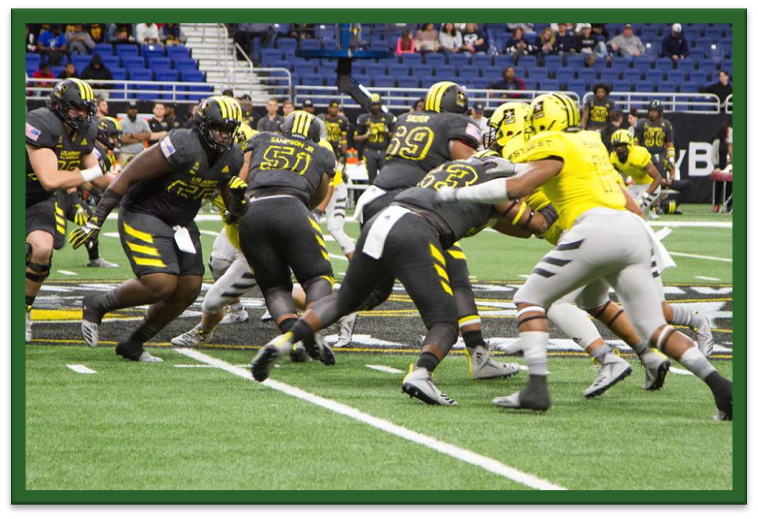 58
Upcoming Opportunities
Future Trainings, opportunities to provide input, and contact information
59
Upcoming Webinars
2:00 p.m. Tuesday, December 7th: Engaging Educational Partners
3:00 p.m. Thursday, December 9th: Goals and Actions
2:00 p.m. Tuesday, December 14th: Increased or Improved Services, Part I
3:00 p.m. Thursday, December 16th: Increased or Improved Services, Part II
60
Share Your Input: LCAPs Survey
The California Department of Education and San Joaquin County Office of Education are gathering input from partners like you to inform the development of the LCAP electronic template system and a potential database connected to that system. 
The goal for a new data tool and database would be to provide information to school and district staff, families, and communities about each school district’s plan for supporting positive student outcomes through the school district LCAPs.
61
Share Your Input: LCAPs Survey Links
Please share your input through a short survey by December 13, 2021!
The survey is available in English and Spanish:
Link to English survey version: https://www.surveymonkey.com/r/GCCKJJQ
Link to Spanish survey version: https://www.surveymonkey.com/r/GC7JNGK
62
Contact Information
If you have any questions related to the LCAP or LCFF, please contact the Local Agency Systems Support Office at LCFF@cde.ca.gov    
For additional information about this or other webinars in this series, including PowerPoint files, please see the Tuesdays @ 2 webpage at https://www.cde.ca.gov/fg/aa/lc/tuesdaysat2.asp
63
Thank you for attending!
64